#NJ Literacy Series
Literacy Supports Healthy Child Development 
Division of Early Childhood Services
 2025
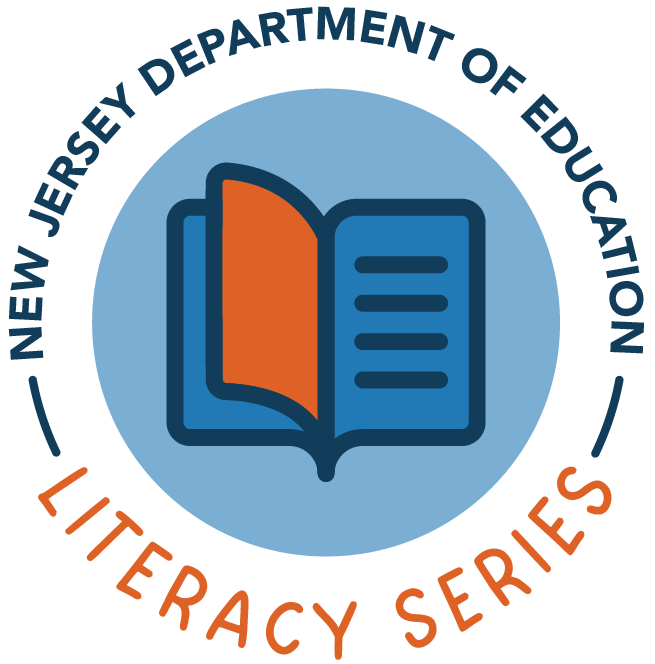 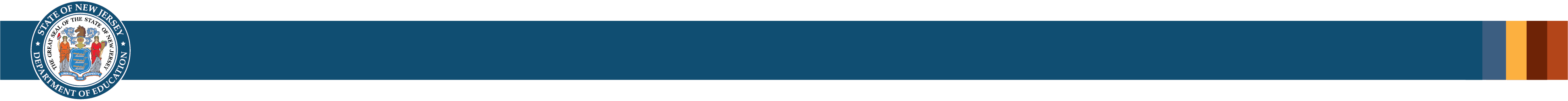 #NJDOELiteracySeries
Early literacy plays a crucial role in healthy child development.
Language Development: Reading aloud to children, singing songs, and engaging in conversation help develop language skills.
Cognitive Skills: Reading and writing activities encourage critical thinking, problem-solving, and imagination.
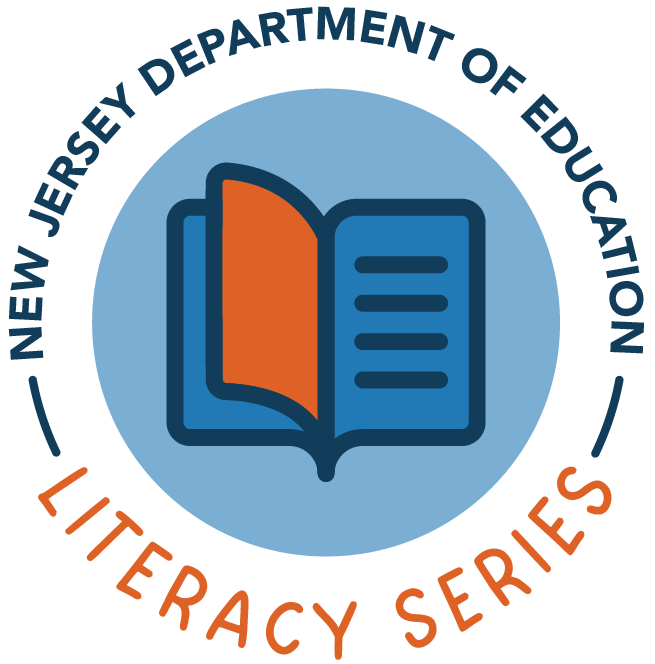 2
How does early literacy help?
Social and Emotional Development: Reading together fosters bonding between caregivers and children.
Preparation for School: Early literacy experiences prepare children for formal education, introducing them to letters, numbers, and basic literacy concepts.
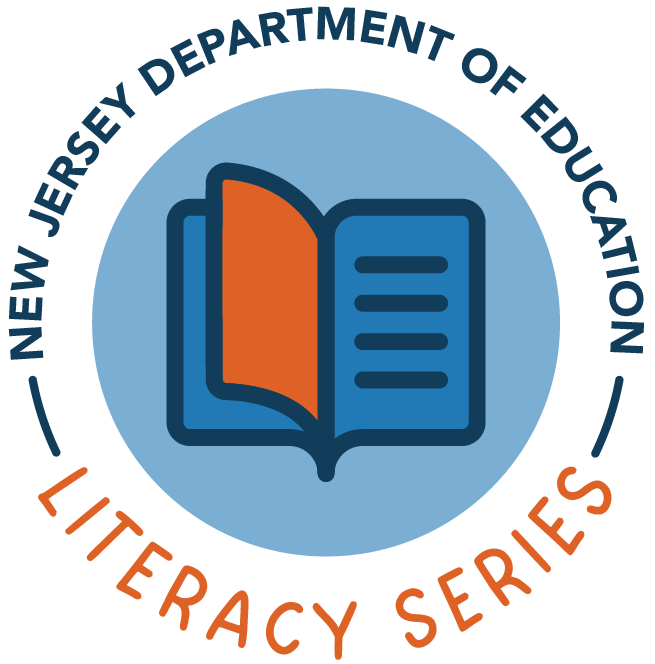 3
Here are some activities to encourage literacy at home with children aged birth to age 6:
Read Aloud: Set aside time each day to read aloud to children. Encourage interaction by asking questions and making predictions.
Rhyme and Sing: Singing nursery rhymes and songs helps children develop phonemic awareness, a key skill for reading.
Storytelling: Encourage children to tell stories using their imagination. You can also take turns creating a story together, with each person adding a new element.
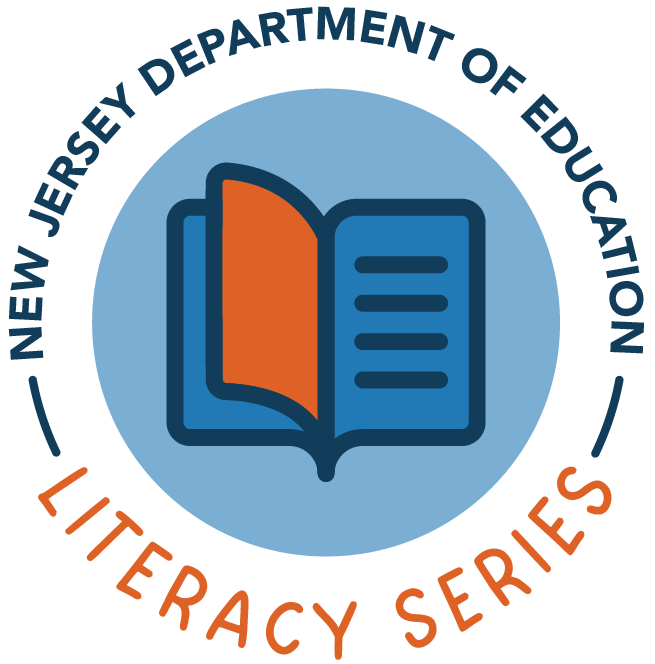 4
Activities Continued
Writing Activities: Encourage children to scribble, draw, and attempt to write letters or their name. Celebrate their efforts.
Visit the Library: Take regular trips to the library to explore books, attend story time sessions, and more.
Create a Literacy-Rich Environment: Surround children with print-rich materials such as alphabet posters, labeled objects, and books within easy reach.
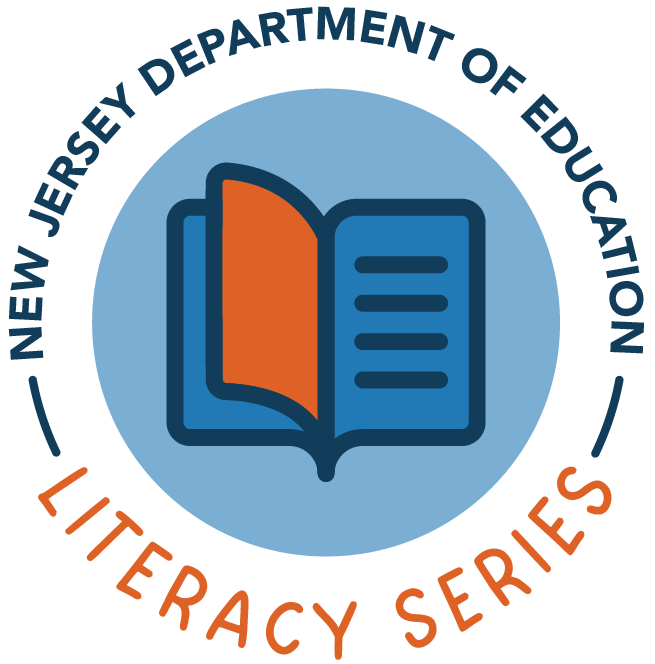 5
Helpful Links
Early Literacy - DECS
DECS Resources
American Academy of Pediatrics
Directory of NJ Libraries
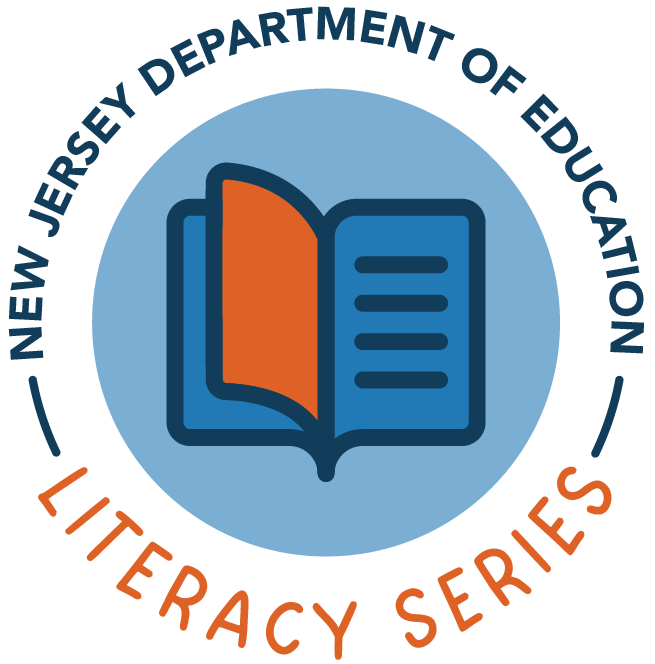 6
Helpful Links Continued
Center for Early Literacy Learning website (infant, toddler & preschool)
Center for Early Literacy Learning-infant
Center for Early Literacy Learning- toddler
Center for Early Literacy Learning- preschool
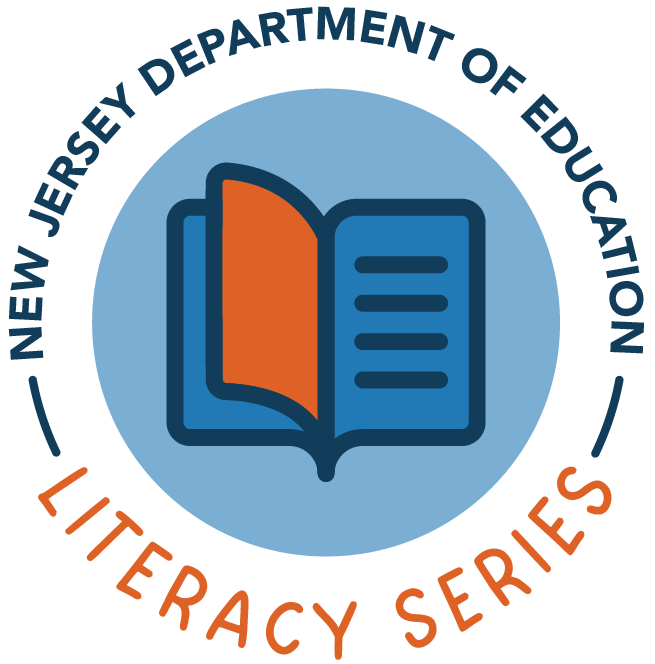 7
Follow Us on Social Media
Instagram: @newjerseydoe
Facebook: @njdeptofed
LinkedIn: New Jersey Department of Education
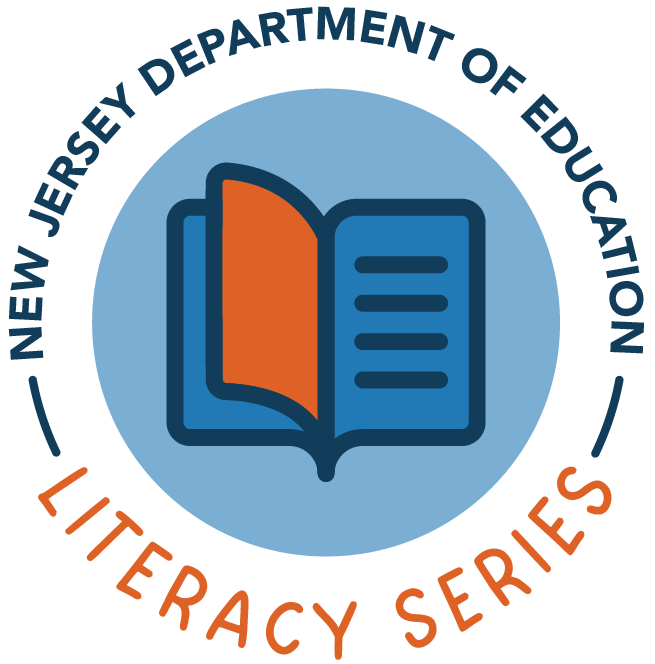 X: @NewJerseyDOE
YouTube: @newjerseydepartmentofeduca6565
Threads:@NewJerseyDOE
8
Thank You!
New Jersey Department of Education: nj.gov/education
Division of Early Childhood Services​
Doeearlychild@doe.nj.gov​
K-3Office@doe.nj.gov​
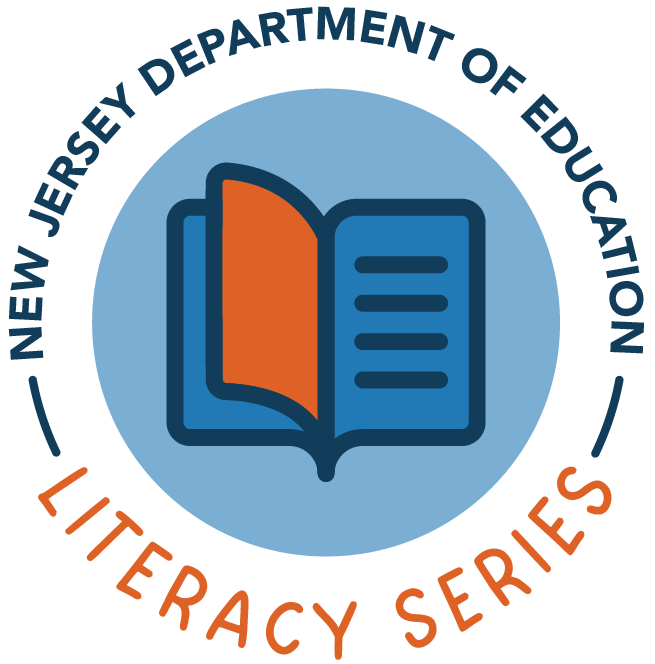 9